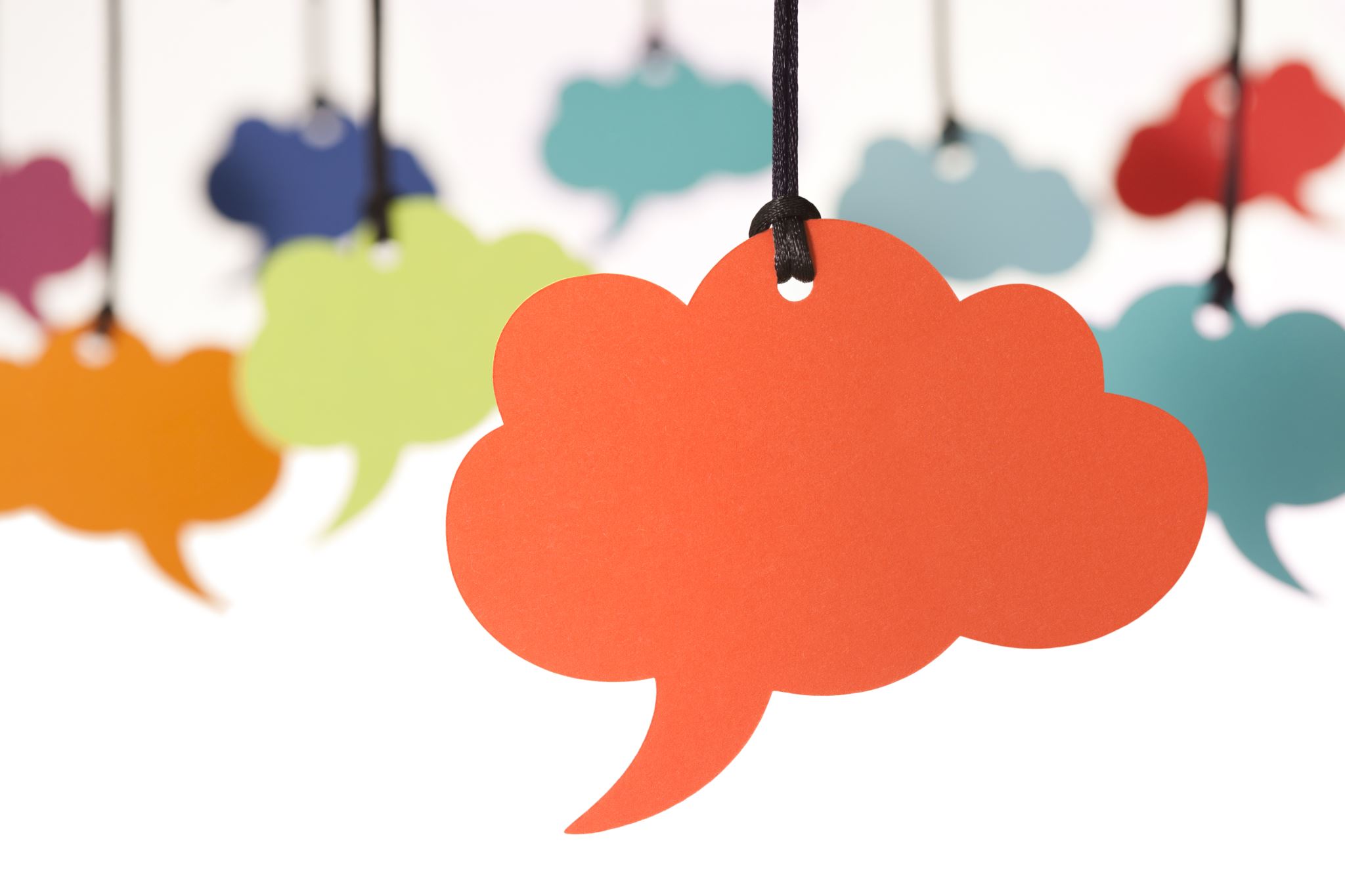 Let's talk about...Feelings
Student Health and Human Services
Office of Human Relations, Diversity and Equity
June 2022
[Speaker Notes: Please feel free to encourage student participation whichever way you are most comfortable: in the Zoom chat, on a previously shared Jamboard, in break out groups, or all together in a grid view.  There will be a lot of opportunities for participation throughout this presentation]
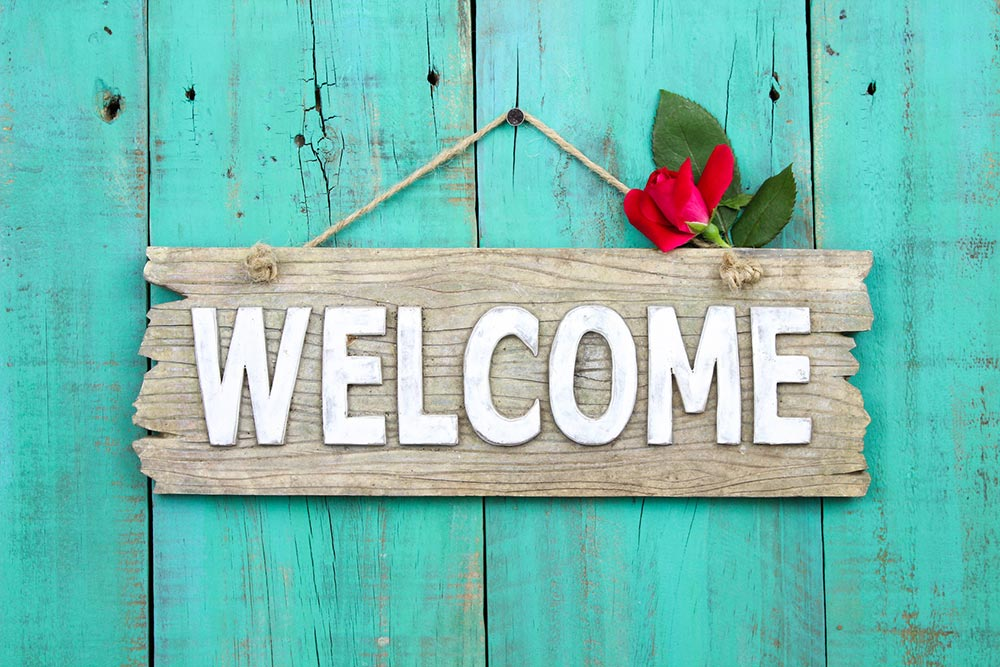 What is your favorite food?
[Speaker Notes: Invite the students to share in answer this welcome question through whichever platform you prefer.]
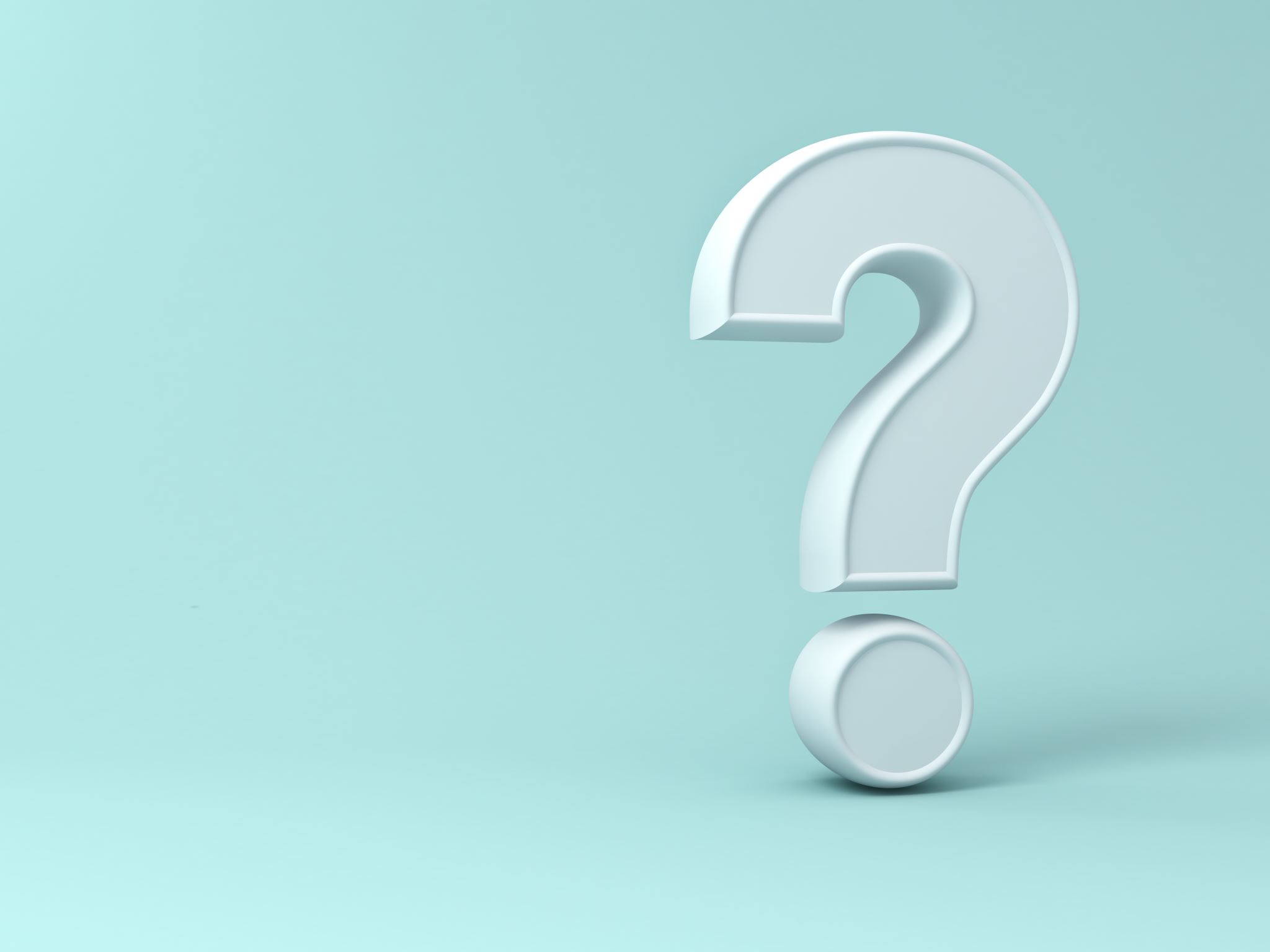 Objectives
Review current knowledge of feelings vocabulary

Dialogue about the importance of acknowledging and working through feelings

Discuss the benefits that feelings can provide
[Speaker Notes: Read the objectives aloud to the students.]
Guess the Feeling
[Speaker Notes: Play the video for the students. 3:16
Inside Out: Guessing the feelings. - YouTube]
Reflection
What are the 5 major feelings you saw in the video? 

Which one do you think is most common among kids your age?  why?
[Speaker Notes: Engage students in the reflection utilizing whichever modality you prefer.]
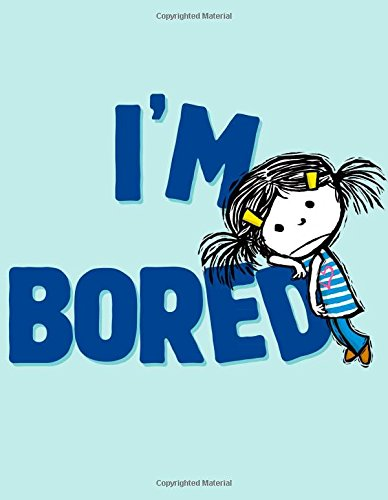 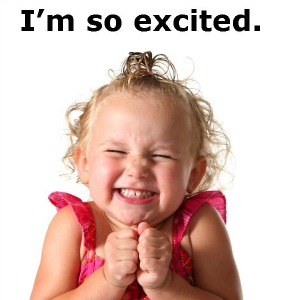 Feelings are normal.
Every human being has feelings. 

It is a normal part of being alive. 

In fact, you're probably having feelings right now.
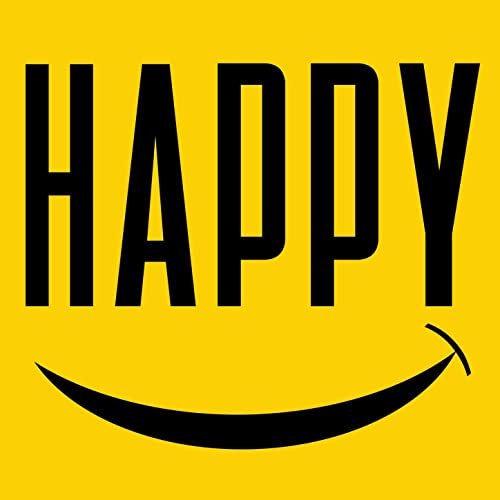 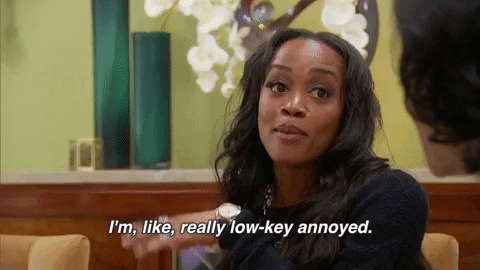 [Speaker Notes: Read the slide for the students.  Invite the students to share out which feelings are being protrayed in the pictures.]
Emotions are Essential
[Speaker Notes: Play the video for the students. 3:34
Identifying our feelings - YouTube]
Emotions are Essential
[Speaker Notes: Read the slide aloud for the students.]
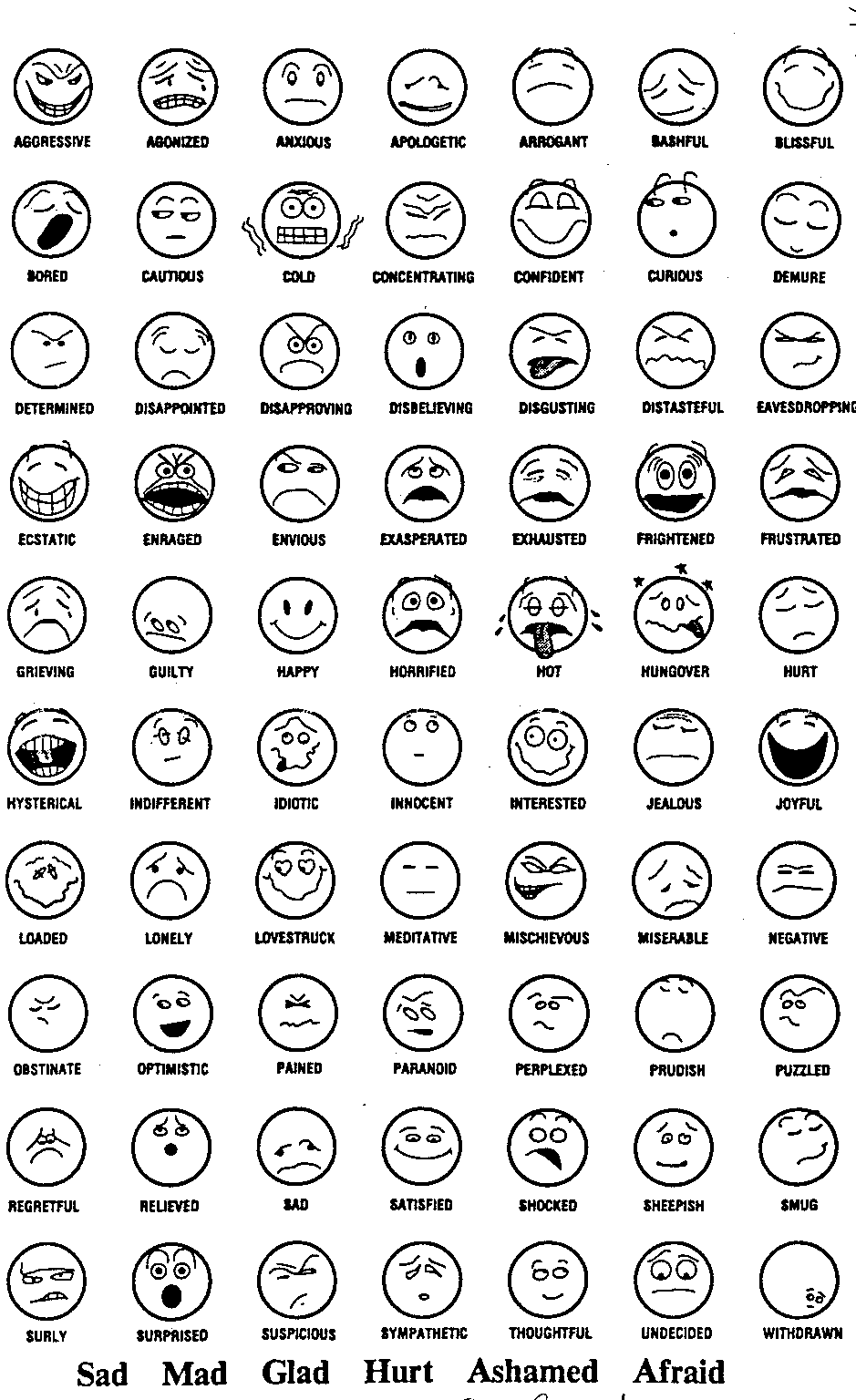 Feelings become easier to manage when we can name them.  

Did you know must adults don't even know how to name their feelings?

Let's see how many feeling words we can come up with as a class.
Reflection
[Speaker Notes: Read the slide aloud for the students.  Invite the students share out and create a list of all the feeling words they can come up with.]
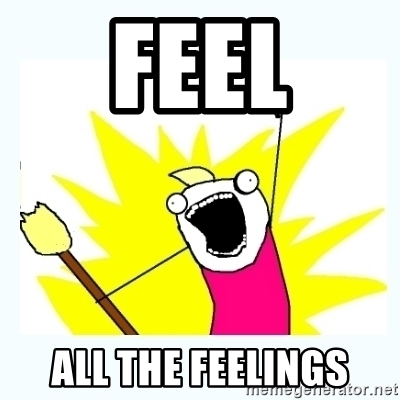 Name the Feelings
By learning to identify your emotions you can also learn to not be controlled by them.  

Try to focus on what you're feeling, what caused that emotion, and try to name it!
[Speaker Notes: Read the slide aloud for the students.  Remind them that you all now have a long list of feeling words that they can begin using to identify their own feelings.]
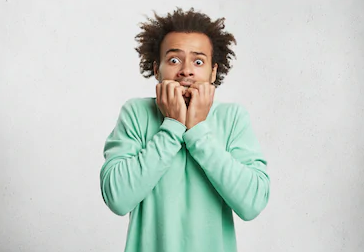 Fear
Fear is response to threats to our life or wellbeing. 

Fear helps motivate us to escape from danger.
[Speaker Notes: Read the slide aloud for the students.]
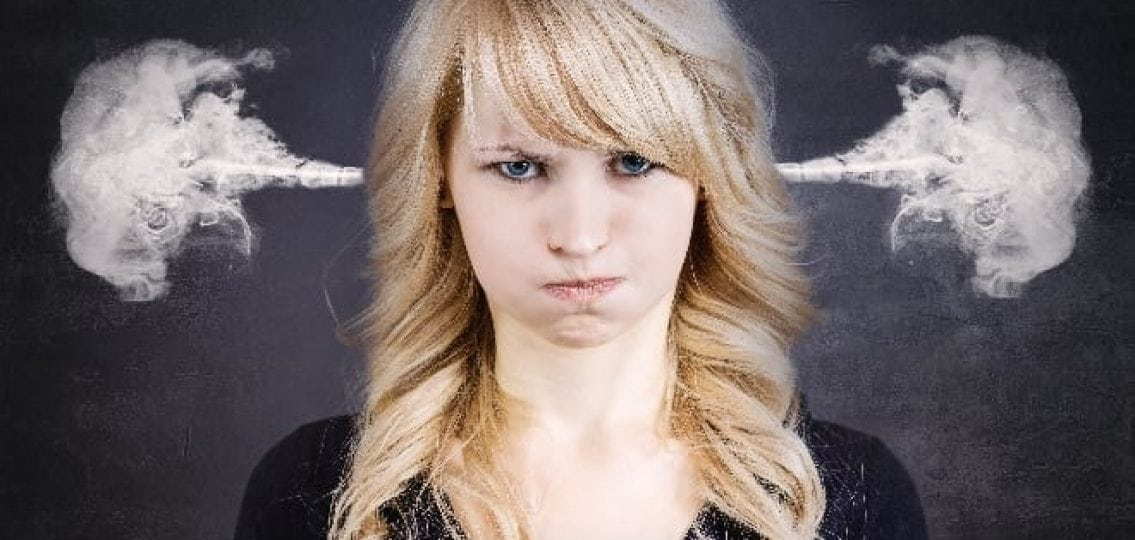 Anger
Anger is a response to feeling disrespected, threatened or attacked.
Anger allows us to focus on self-defense.
[Speaker Notes: Read the slide aloud for the students.]
Sadness
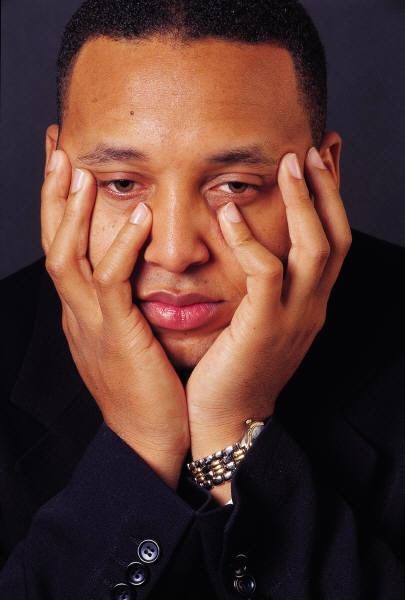 Sadness is a response to the loss of someone or something that is important to us. 

Sadness helps us focus on what is valued and communicate to others that we need help .
[Speaker Notes: Read the slide aloud for the students.]
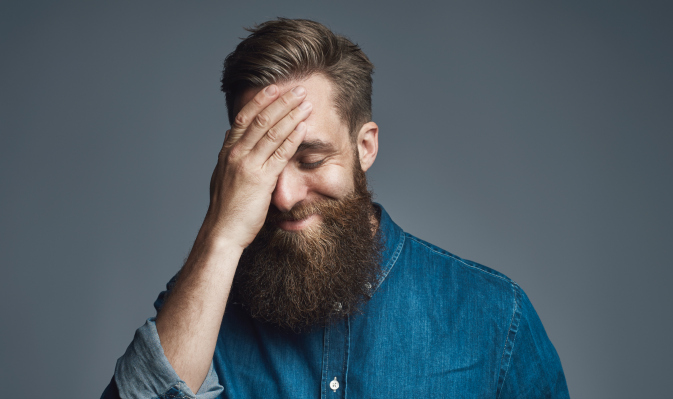 Shame/Embarrassment
Shame is the response to personal characteristics or behavior that are dishonored in our community.  

Shame helps us to avoid social transgressions, and if these occur, to make amends.
[Speaker Notes: Read the slide aloud for the students.]
Guilt
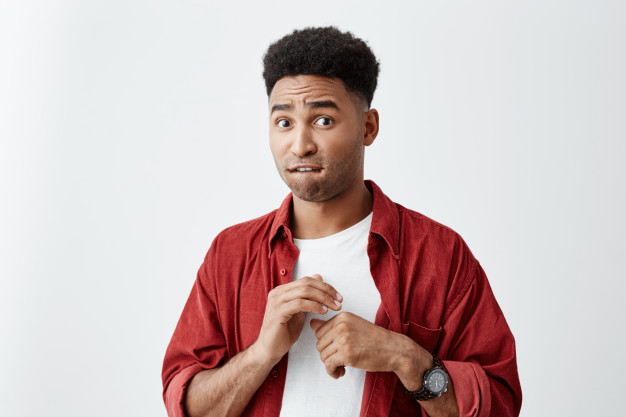 Guilt is related to actions where we violated our own values. 

Guilt allows us to repair some of these violations
[Speaker Notes: Read the slide aloud for the students.]
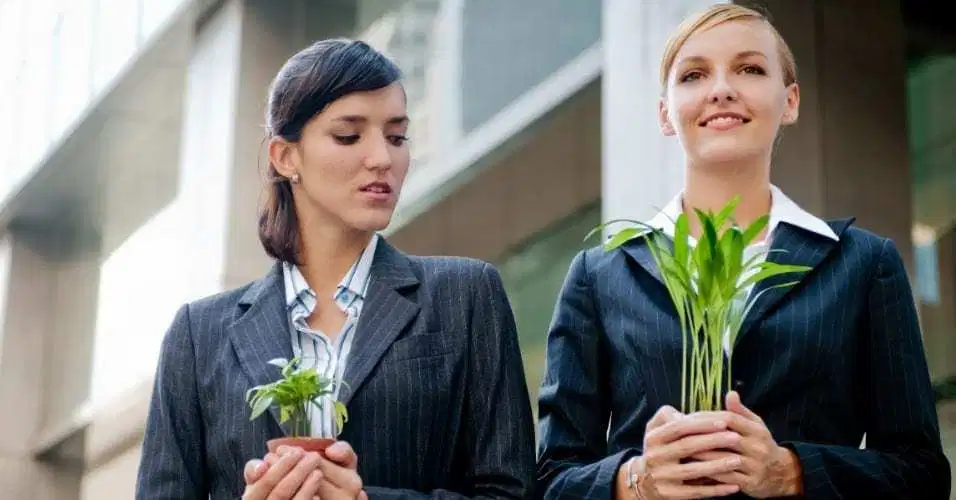 Envy/Jealousy
Envy is a response to not having things that we want or need.  
Envy allows us to work hard to obtain what other people have
[Speaker Notes: Read the slide aloud for the students.]
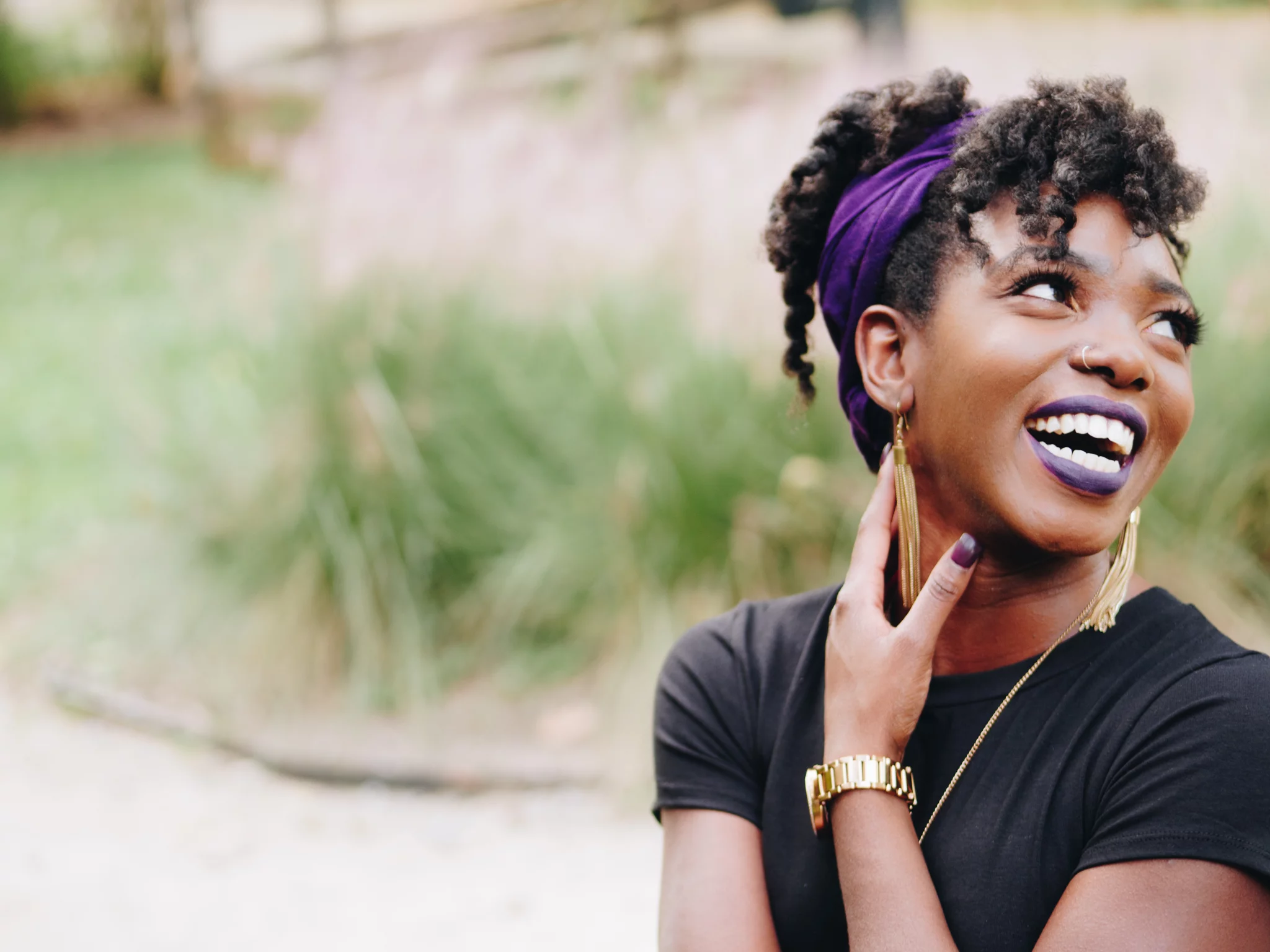 Joy
Joy is a response to good things happening in our life or in the lives of others that we care about .  

Joy allows us to continue those activities that create pleasure.
[Speaker Notes: Read the slide aloud for the students.]
Reflection
Did you notice that each of those feelings had a benefit or a way that it helps? 

Have you ever thought about feelings in this way before? 

What's it like to think of feelings as being helpful?
[Speaker Notes: Engage the students in a reflection utilizing whichever platform you deem most appropriate.]
Check Out
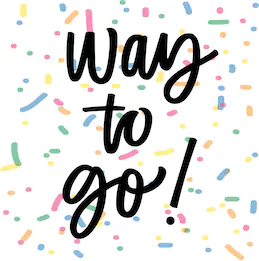 Name one feeling you've had this week.


Bonus: What is the benefit of that feeling?
[Speaker Notes: Engage student in check out using whichever platform you deem most appropriate.]
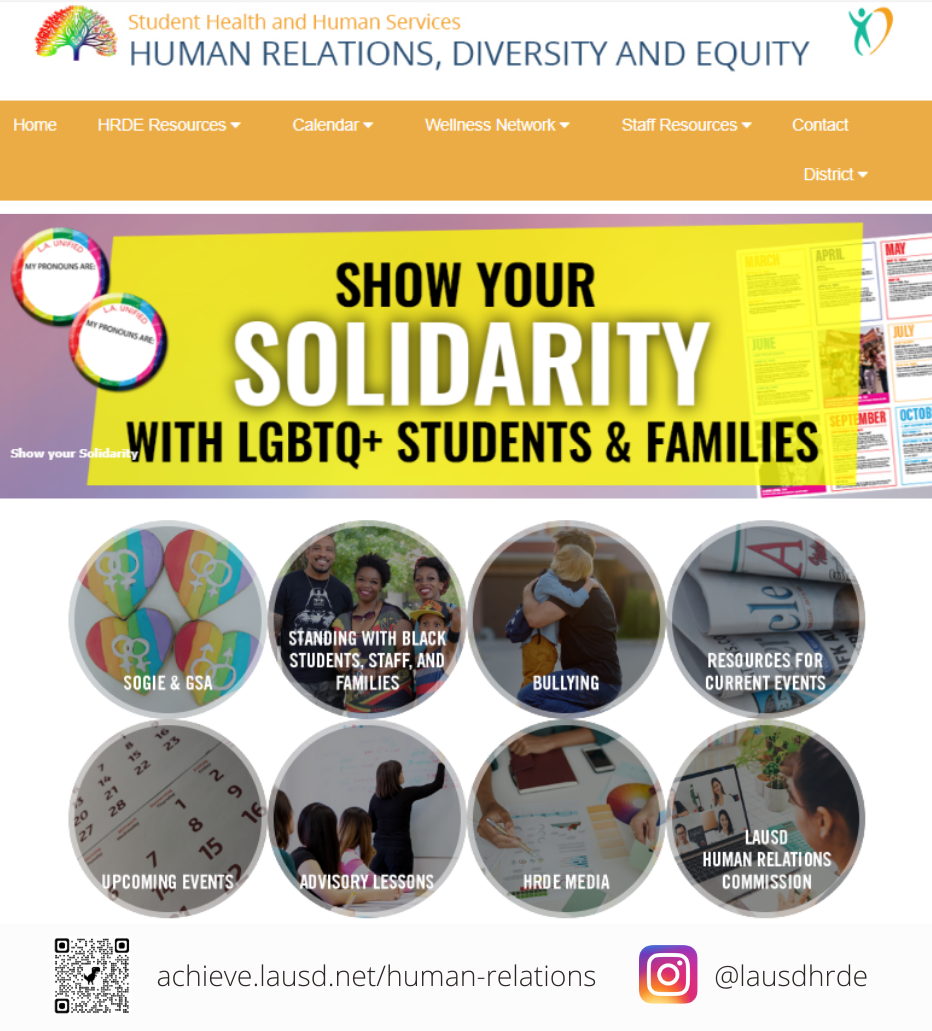 Human Relations, Diversity & Equity
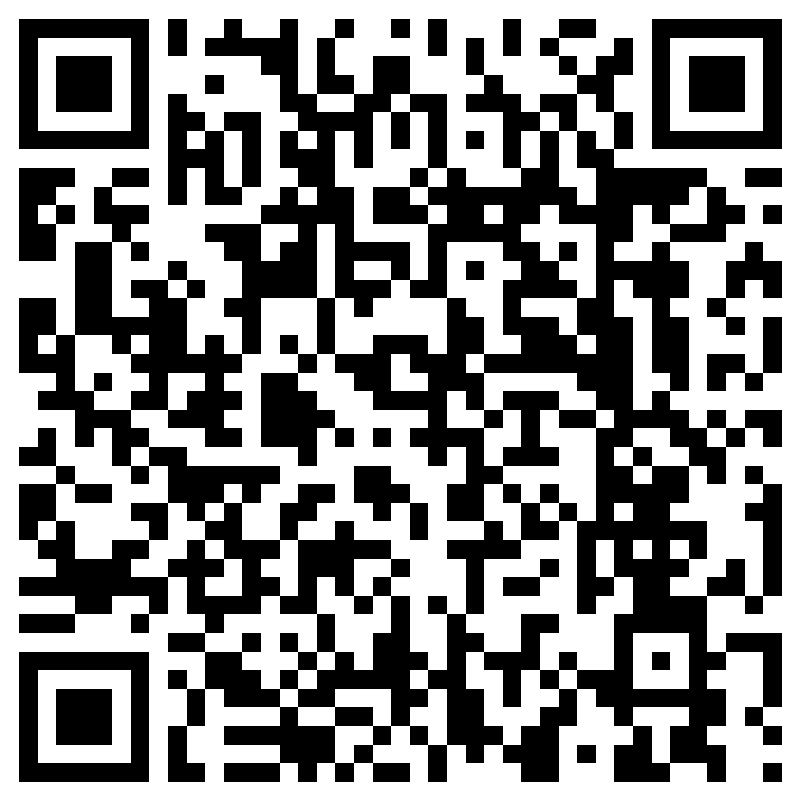 Teacher Feedback Survey
[Speaker Notes: Teacher, please scan the QR code or click the link below to take a brief feedback survey 
https://forms.office.com/r/i9UqyyxzTT]